KENTSEL TOPLUMSAL HAREKETLER
Kentsel Toplumsal Hareketler
David Harvey’in «Asi Şehirler» kitabı üzerinden bir tartışma yürüteceğiz
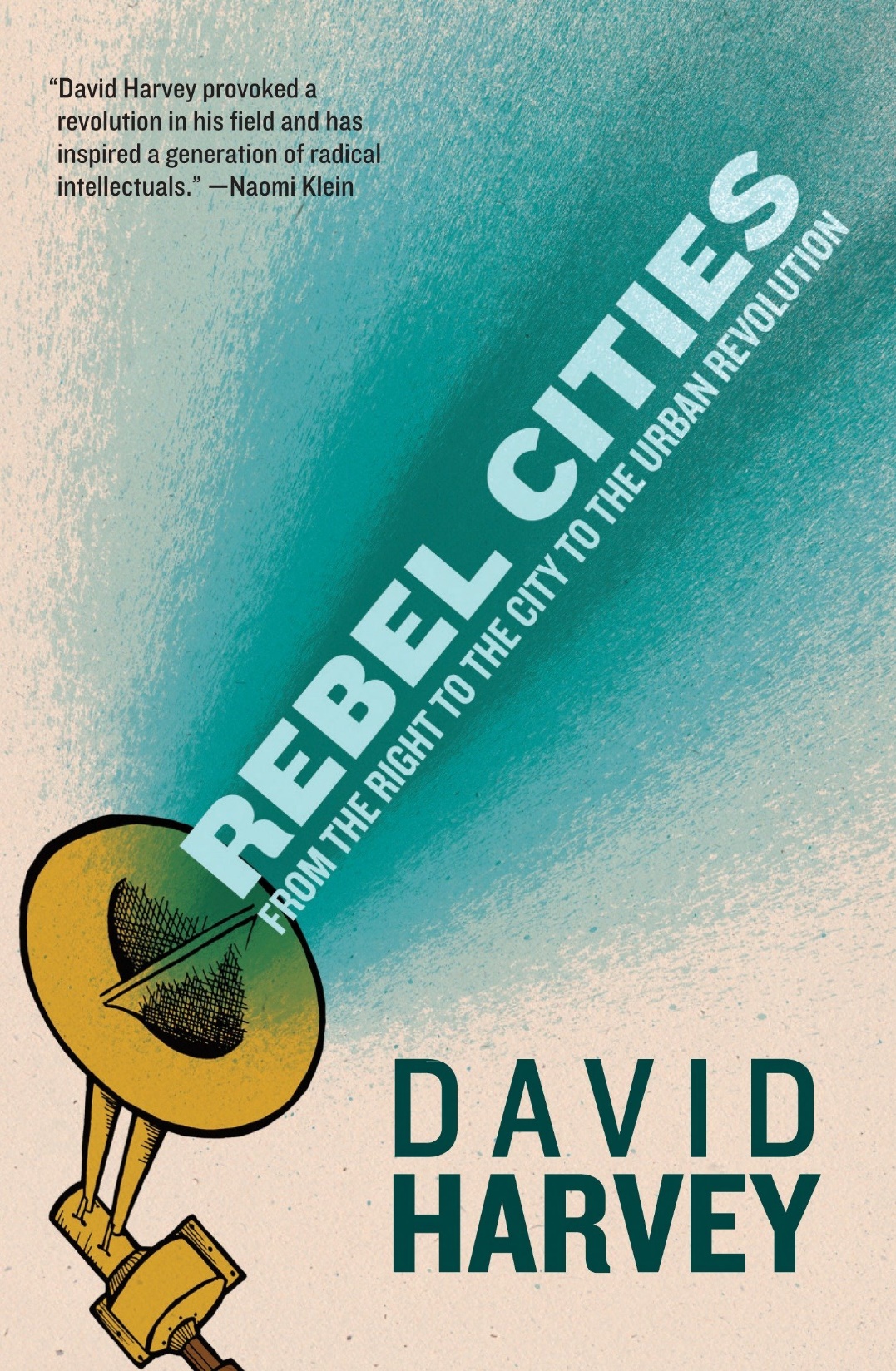 Kentsel Toplumsal Hareketler
Harvey’in temel soruları
Hem şehir içinde cereyan eden hem de şehri ve şehir yaşamını konu edinen mücadeleler ne zaman başlamıştır?
Bugün şehri temel alan hareketlerin eski sınıf hareketlerine göre farklılıkları nelerdir?
Şehir ölçeğinde ve merkezindeki bir hareket genel bir toplumsal dönüşüm yaratabilir mi?
Kentsel Toplumsal Hareketler
Kentsel Toplumsla Hareketlerin Ayrıksı Özellikleri
Yakın temas ve iletişim; 
Heterojenliğe ragmen ortak gündem; c) 
küresel ortak gündem.
sermaye ve iktidarla yüzleşme
aynı mekanı paylaşma
 bizzat şehrin topografyası, işleyişi aksatabilme
Kentsel Toplumsal Hareketler
Neden kentler?
Kentleşmenin kendisinin bir üretim süreci olması.. 
Fabriksanın sadece şehirde olması değil şehrin kendisinin fabrika olması. 
(Kiralar yoluyla ücretlerin gerialınmaıs; şehir içi tüketim; inşaat işçileri, mağaza kasiyerleri, mobilyacılar. 
 İşçi sınıfının heterojenleşmesi ve ortaklığın kent düzleminde kurulabilmesi. 
Mülküzleştirme yoluyla birikim ve spatial fix (mekânsal sabitleme)
Hemşehrilik, yurttaşlık bağları
Kentsel Toplumsal Hareketler
Kentsel Toplumsal Hareketlerin Sınırlılıkları
Kentsel taleplerin “democratic talep” olarak kalması ve geniş ölçekli toplumsal dönüşümlere uzanamaması
Katılımcıların güncel çıkar ve öncelilik farklılıkları
Kent hakkı kavramının boş gösteren olması, iktidar eliyle de doldurulabilmesi
Kentsel Toplumsal Hareketler
Tartışma Soruları
David Harvey’in kullandığı “kent hakkı” kavramı etrafında ele aldığı mücadeleler “yeni toplumsal hareketler” ismi verilen toplumsal hareketlerin gündemiyle ne kadar uyumludur?
Kentsel Toplumsal Hareketler
Hem şehir içinde cereyan eden hem de şehir ve şehir yaşamının niteliğini ve geleceğini konu alan toplumsal mücadelelerin özellikle son 20 yılda geçmiş dönemlere göre daha öne çıkması nasıl açıklanabilir?